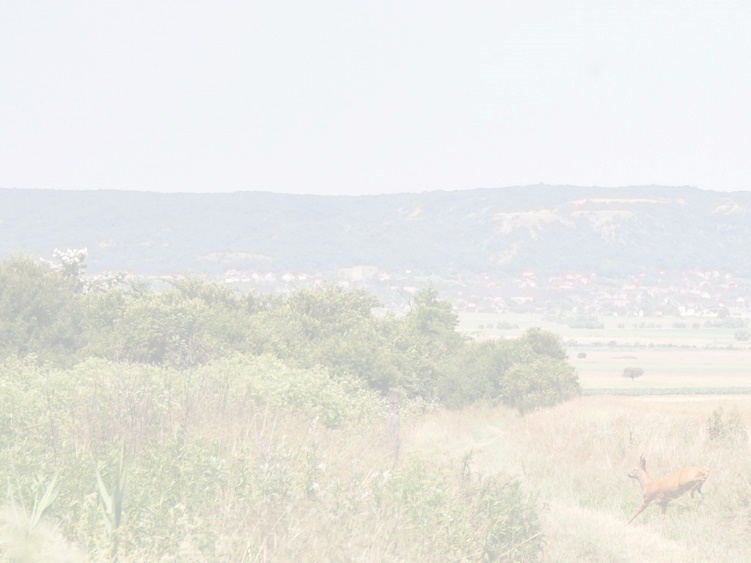 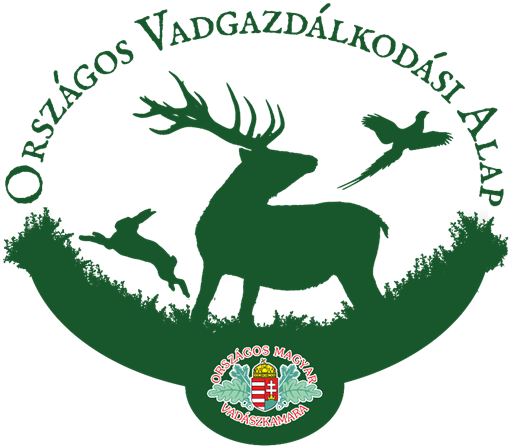 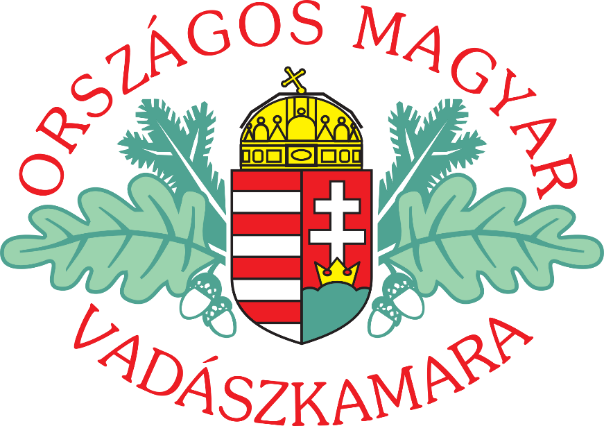 Az Országos Vadgazdálkodási Alappályázati rendszere - a 2018. évi pályázati felhívás aktualitásai -
MONOR
2018. október 16.
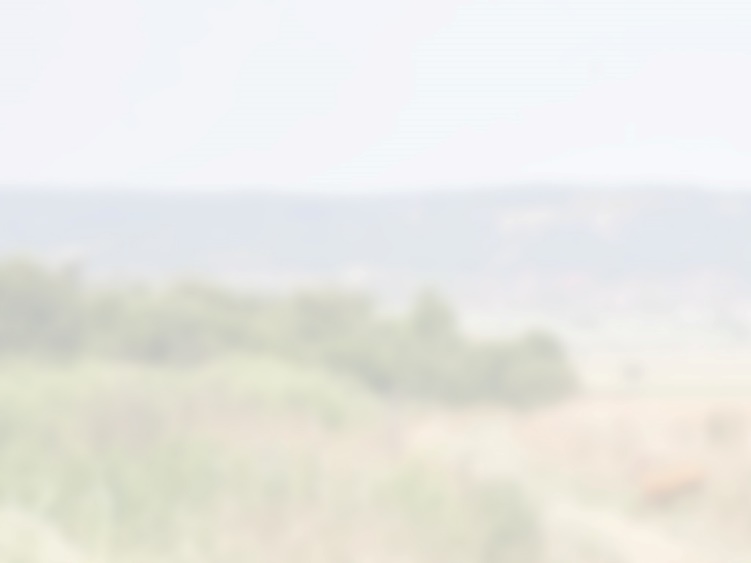 ELŐZMÉNYEK

Vadászatra jogosultak részére közvetlen vadgazdálkodási célú támogatás megszűnt (utoljára tíz évvel ezelőtt lehetett pályázni ilyen célra).

Vadászatra jogosultak jelentős része az egyéb pályázati forrásokból kiszorult, vadgazdálkodási fejlesztésre saját erő nem jelent megoldást.

Magas működési költségek (bérleti díjak, hivatásos vadászok kötelező alkalmazása, vadkár, stb.) mellett fejlesztési beruházások csökkentek, elmaradtak („vadföldművelés”, takarmányozás)
  
A vadgazdálkodási ágazat igényelte a forrásbevonást (kedvezőtlen hatásoknak a vad látta kárát)
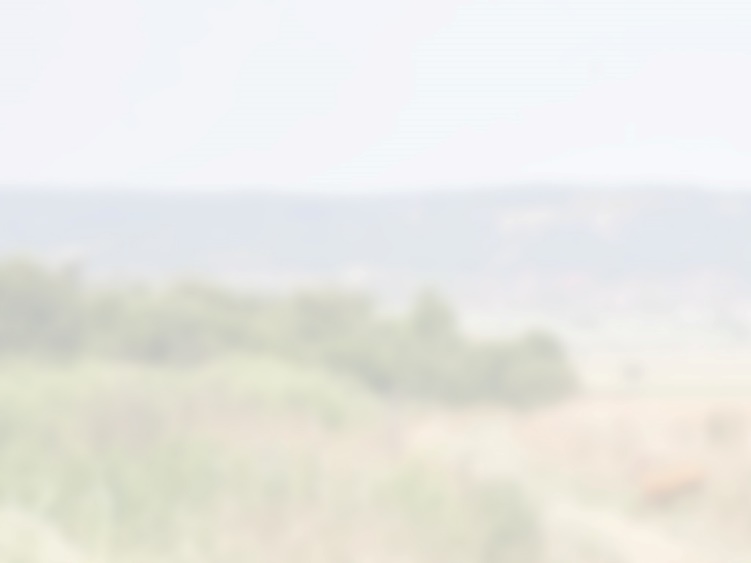 MEGOLDÁSI LEHETŐSÉG

Saját forrás megteremtése, Vadgazdálkodási Alap létrehozása az OMVK szervezetén belül

Jelentős pénzügyi potenciál
Vadászjegy  - mintegy 60 000 magyar vadász 
Vadászati engedély - kb. 25 000 külföldi vadász
Jogszabályok  módosítása
A vad védelméről, vadgazdálkodásról és vadászatról szóló törvény 2015. évi módosítása, valamint az Országos Magyar Vadászkamaráról szóló törvény 2016. évi módosítása
Köztestület (FM felügyelettel)
Szervezeti felépítés – megyei irodák
Működtetés feltételei adottak (személyi, tárgyi)
2018. évben 500 millió Ft összeg
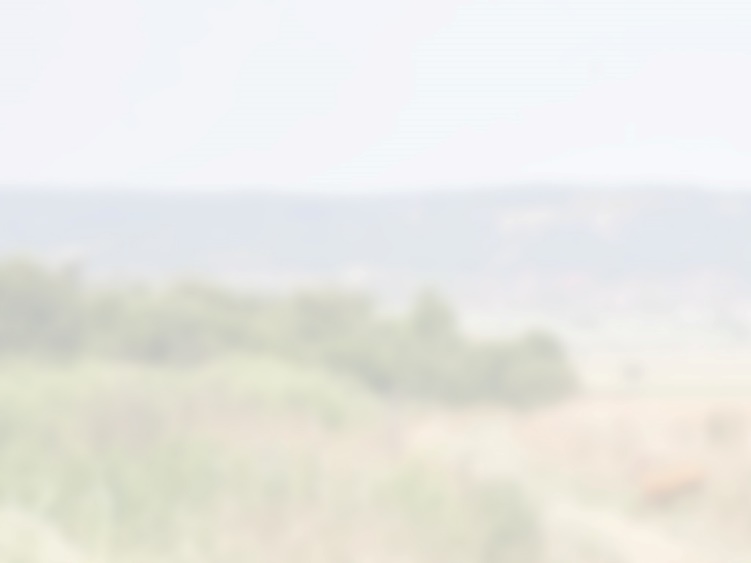 ALAPELVEK
Hangsúlyozottan fejlesztési célú támogatás, nem a vadászatra jogosultak napi működésének segítését szolgálja
Országos támogatási rendszer, a forrás mértéke és a kiosztásának szabályai tegyék lehetővé a VGE-k nagyarányú részvételét
Hozzáférés pályázat útján
Pályázható célterületek meghatározása kifejezetten szakmai alapon történjen (alulról jövő, széleskörű felmérés alapján)
Egyszerű pályázati rendszer
Ellenőrizhetőség és átláthatóság az Alap valamennyi elemére
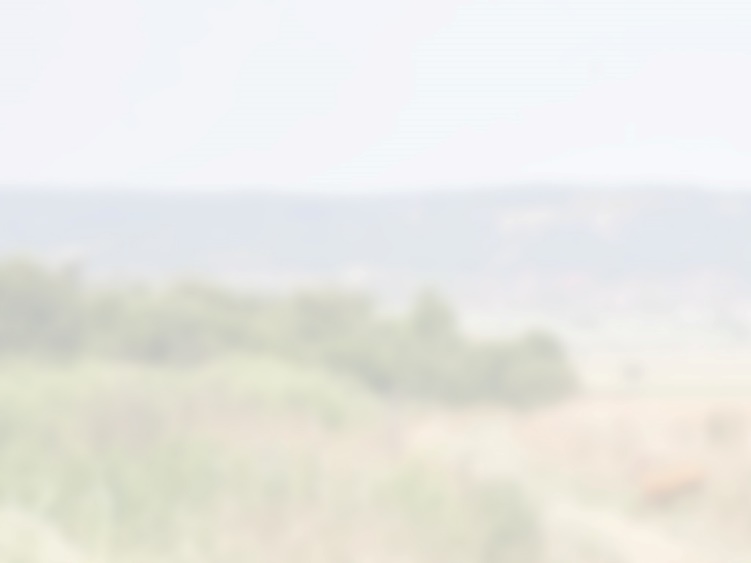 AZ ELSŐ ÉV PÁLYÁZATAI SZÁMOKBAN
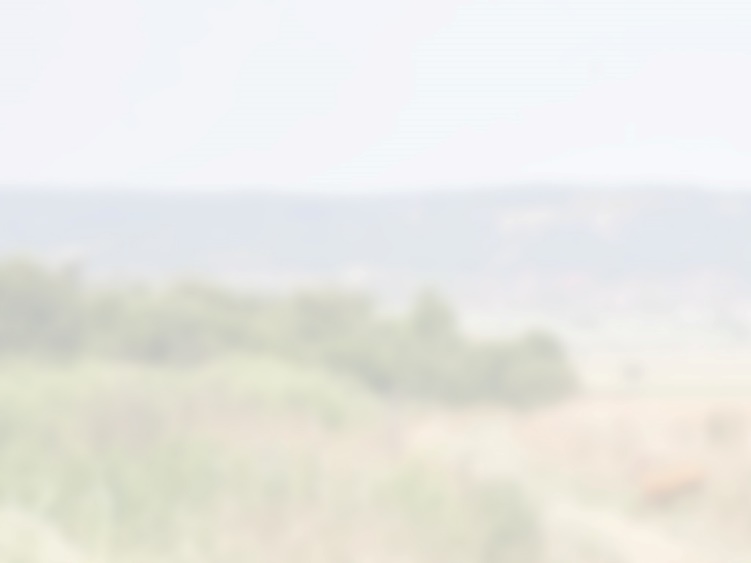 NYERTES PÁLYÁZATOK
645 támogatott pályázat (788 elemi pályázat)
elnyert támogatások összege: 583 millió forint
tartaléklistára kerültek az állami erdőgazdaságok, nemzeti park igazgatóságok, valamint az egyéb gazdasági társaságok. pályázatai kerültek. (A tartaléklistára került pályázatok száma 124, összesített támogatásigényük 103 millió Ft.) 
A 2018-ban támogatott pályázatok száma: 521, 
teljes támogatásigénye: 480 millió Ft.
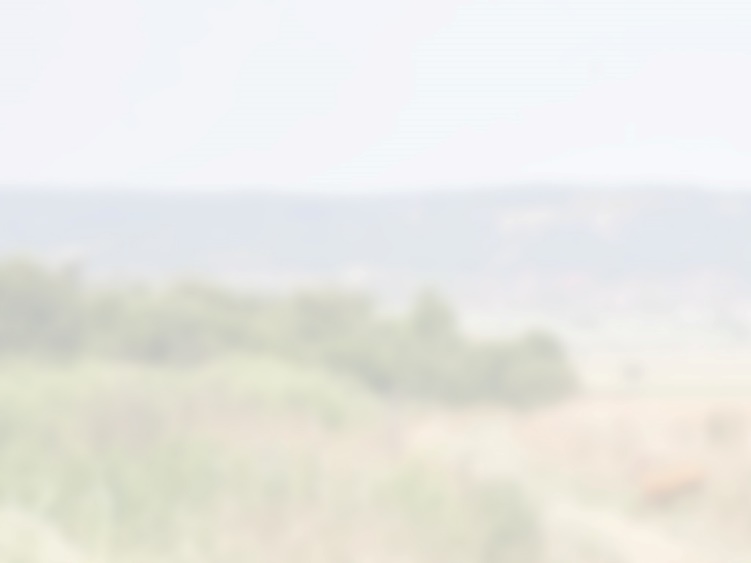 Alap - beruházások, beszerzések
427 ha új szegély, rágóerdő, csenderes
1490 ha új vadföld
újonnan létesítve: 228 dagonya, 871 itató, 61 kút, 696 vízpótlást szolgáló egyéb eszköz
összesen 8060 új csapda
1994 új apróvadetető, 1285 őzetető
33 484 fácán, 
1904 fogoly, 
323 mezei nyúl
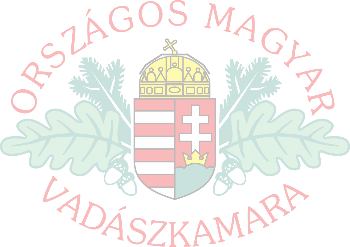 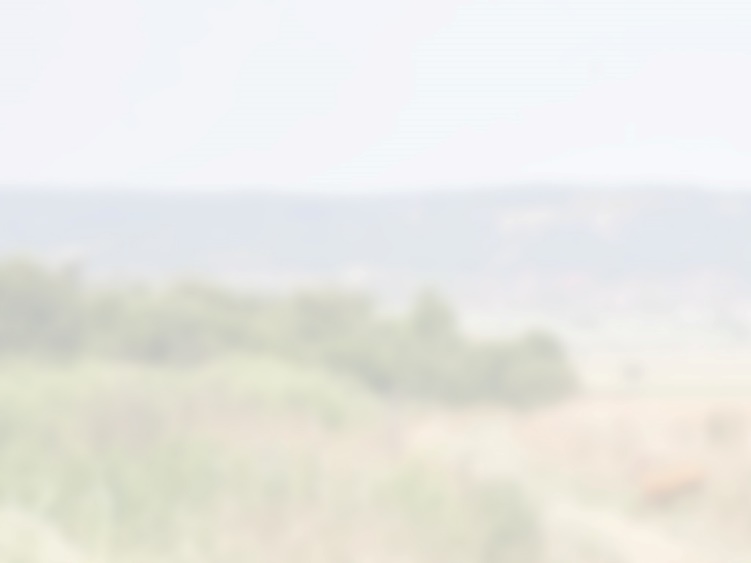 Alap – tapasztalatok, módosítási javaslatok
az első év sikeres volt, de sok módosítási javaslat érkezett
még egyszerűbben pályázható és működtethető rendszerre volt szükség
széleskörű egyeztetés volt a módosításokról:
területi szervezetek
tájegységi fővadászok
OMVK központ munkatársai
Vadvédelmi és Vadgazdálkodási Bizottság
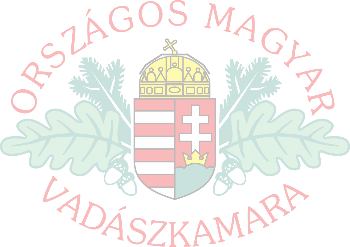 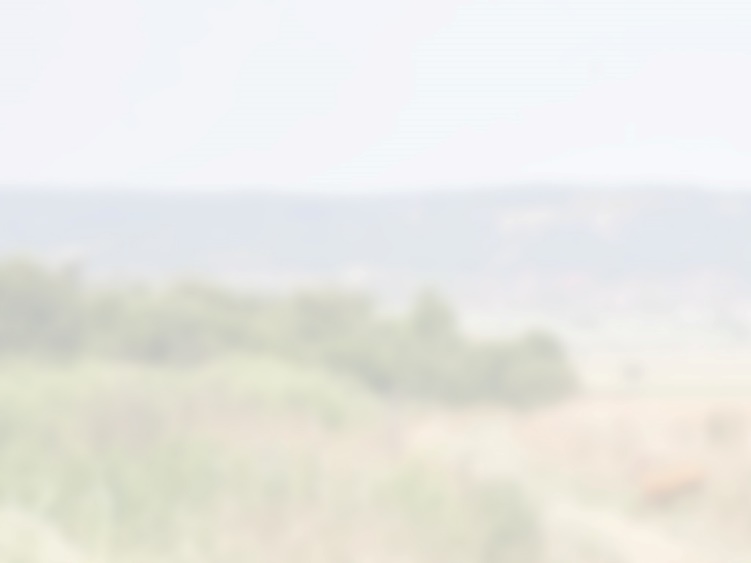 Módosítások a pályázat rendszerében
Konzorciumi pályázati forma
Alapvetően jó törekvésnek gondoltuk:
Egymást erősítő fejlesztések
Együttműködés és tájegységi szemlélet előmozdítása

Problémák:
Egy-egy hibás pályázatrész miatt szinte egész tájegységeket lefedő, nagy konzorciumok maradtak forrás nélkül
„pontvadászat”
Minden megkérdezett fórum a megszűntetését javasolta!
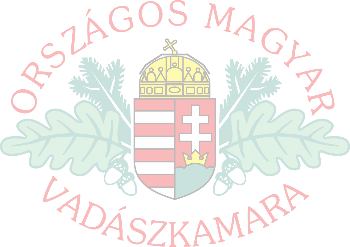 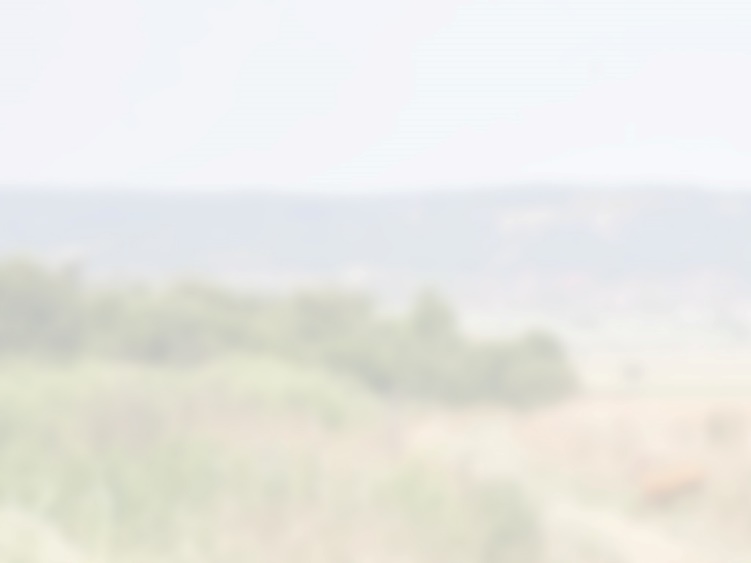 Módosítások a pályázat rendszerében
Tartaléklista
Szintén jó törekvés volt:
Minden formai és szakmai szempontból megfelelő pályázat támogatásra kerül
Problémák:
Támogatási igények folyamatos görgetése
A következő években elnyerhető forrásokat csökkenti
Nem feltétlen valósítható meg a következő évben a pályázat ugyanazzal a költségtervvel (árváltozások)
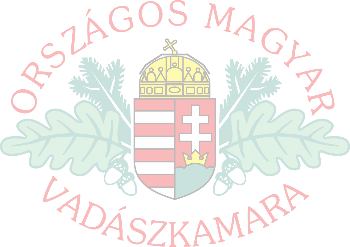 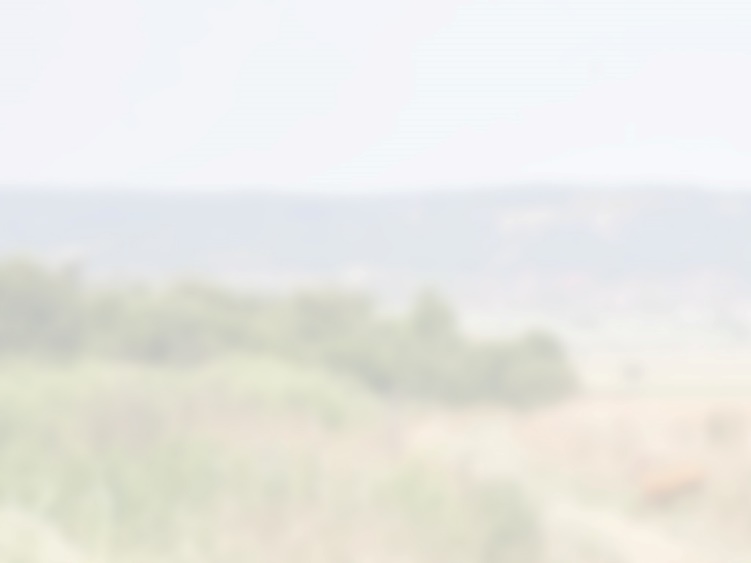 Módosítások a pályázat rendszerében
Pontrendszer átalakítása:
A konzorcium és a tartaléklista eltörlése miatt szükség volt az átalakítására
a pályázó által vállalt önrész mértéke
a több célterületre benyújtott támogatható pályázat
Célterületek súlyozása
Célterületenként meghatározott tartalmi elemekkel
A bíráló szakmai szempontú értékelésével
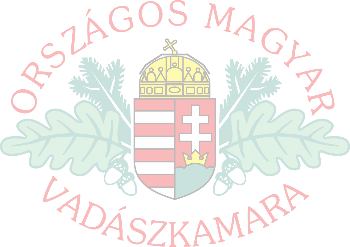 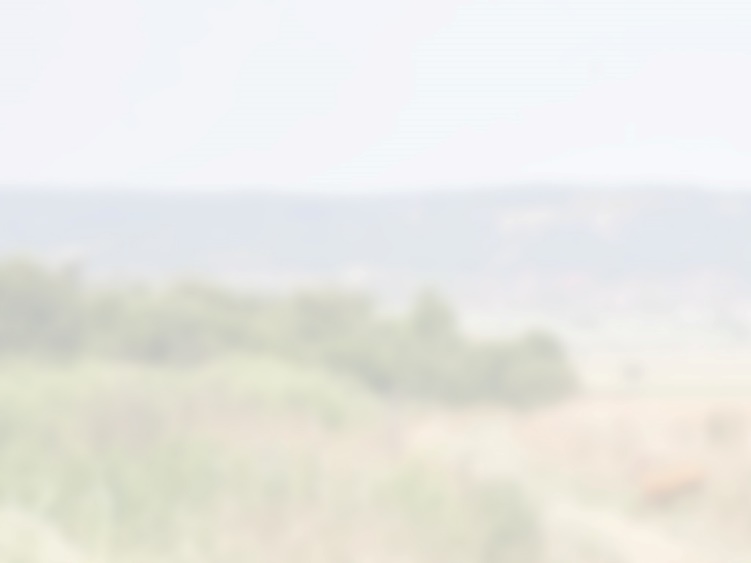 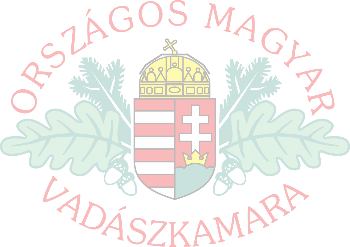 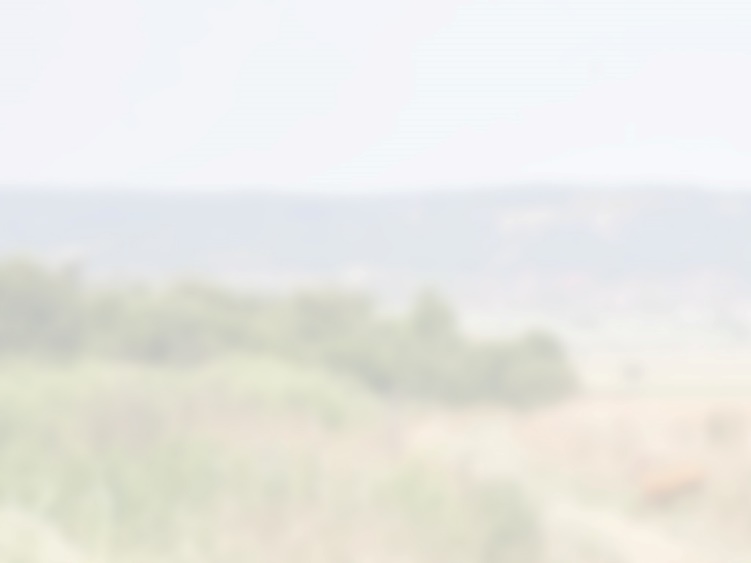 Célterületenként elnyerhető legmagasabb pontszámok
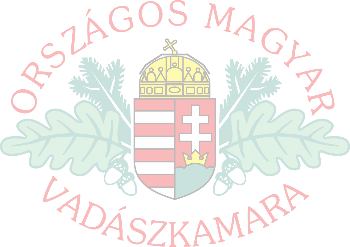 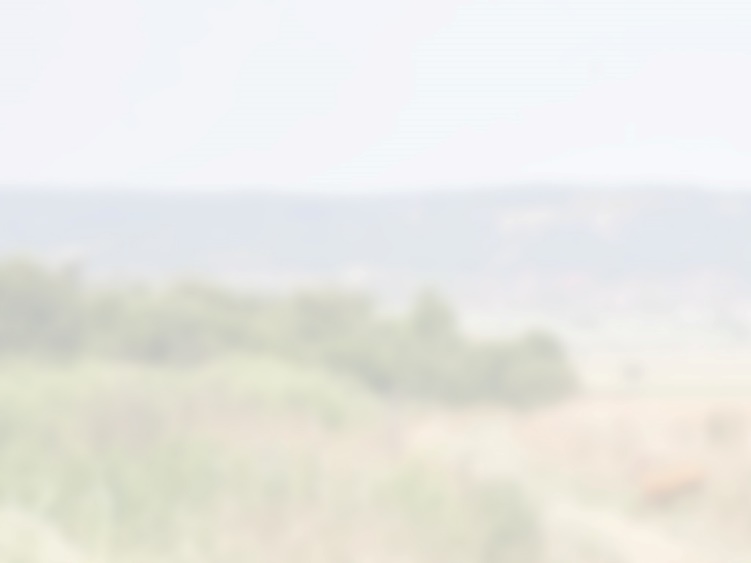 Módosítások a pályázat rendszerében
Elektronikus benyújtás bevezetése:
Az egyszerűbb és gyorsabb működést szolgálja
Csökkenti az adminisztrációs hibák lehetőségét
A KAPOR (Kamarai pályázatok országos rendszere) online regisztrációs rendszeren keresztül történik:

https://arxoft.pro/kapor
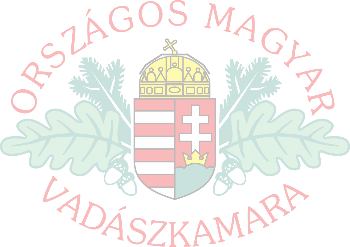 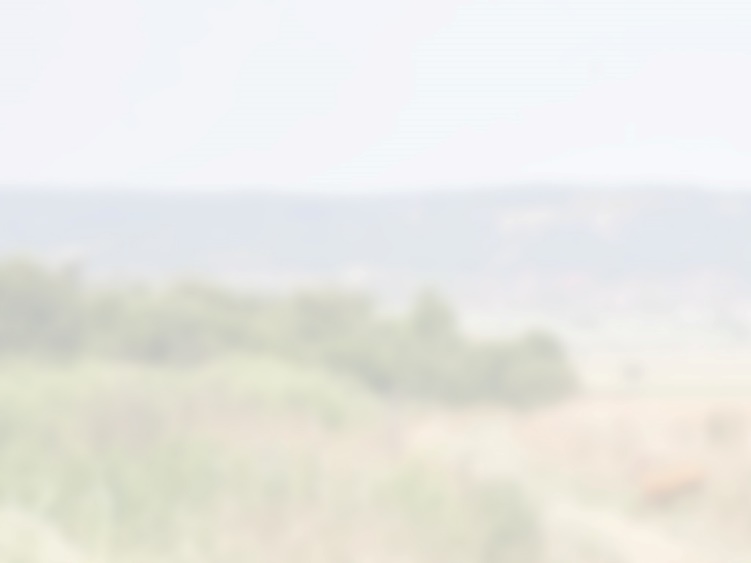 Módosítások a pályázat rendszerében
Elektronikus benyújtás bevezetése:
Módja:
A pályázó regisztrál az online pályázati rendszerbe(azonnali elektronikus értesítés)
Itt kitölti a pályázóra vonatkozó adatokat, amelyeket mentés után a rendszer a rögzít
A mellékleteket szkennelve kell feltölteni (pdf)
Az online pályázati adatlap kitöltése
A kitöltött adatlapot ezután ki kell nyomtatni, ellenőrizni, minden oldalán (az utolsó lapon cégszerűen) aláírni és az online felületre a megfelelő helyre szkennelve feltölteni
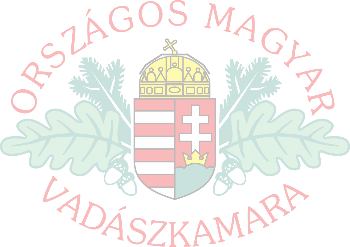 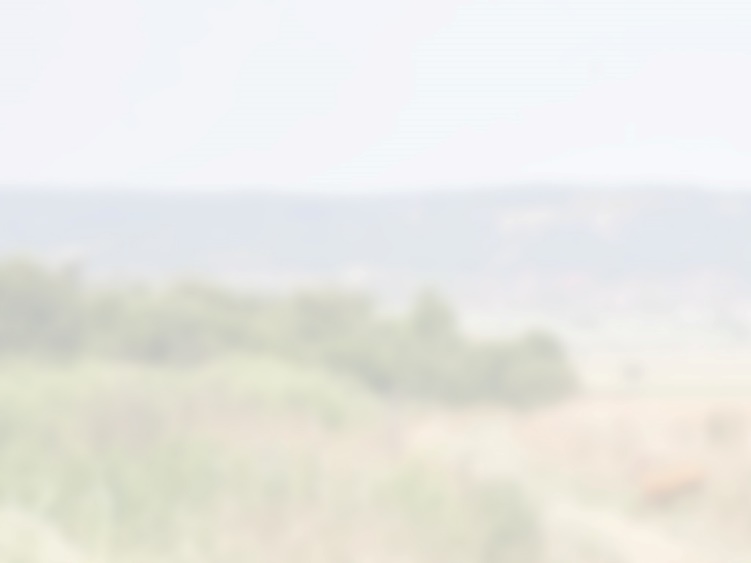 Módosítások a pályázat rendszerében
Mellékletek ésszerűsítése:
Aláírás minta /aláírási címpéldány - KÖTELEZŐ
Átláthatósági nyilatkozat, határozat nyilvántartásba vétel helyett  – NYILATKOZAT
NAV igazolás, banki felhatalmazó levélbankszámlához – SZERZŐDÉSKÖTÉSKOR
Átláthatósági nyilatkozat – csak ha releváns
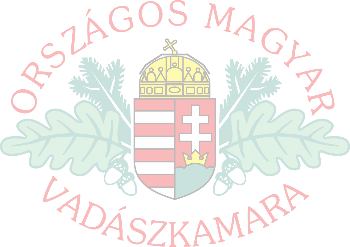 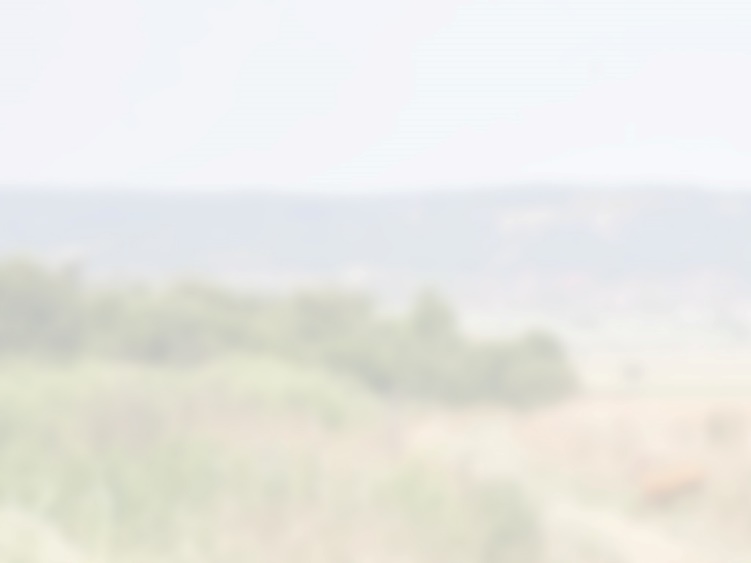 Módosítások a célterületekben
Az előző év céljai lényegében megmaradtak:
Élőhely fejlesztés
Vízpótlás
Ragadozó gyérítés
Apróvad törzsállomány pótlás
Etető, itató kihelyezés
Átstrukturálás: az eddigi 5 célterület helyett 7 célterület
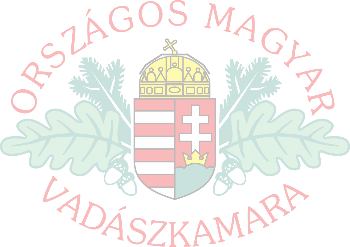 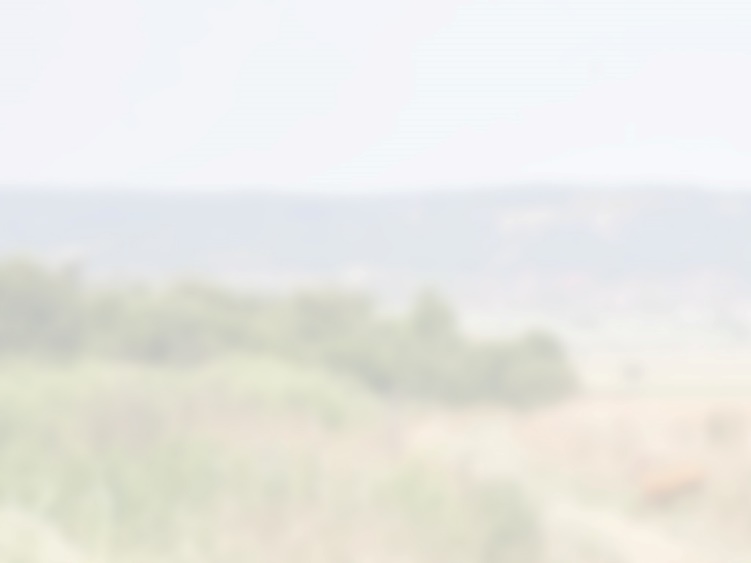 Módosítások a célterületekben
A könnyebb pályázhatóság és bírálat érdekében egyértelműbben meghatározásra kerültek:
Célterületenként pályázható elemek
Pályázható legkisebb támogatási összeg
Egyes pályázható elemekkel kapcsolatosan elszámolható legmagasabb pályázati összeg
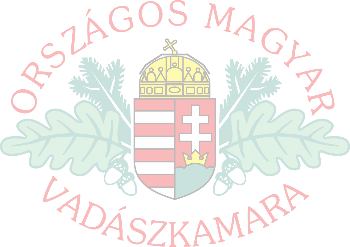 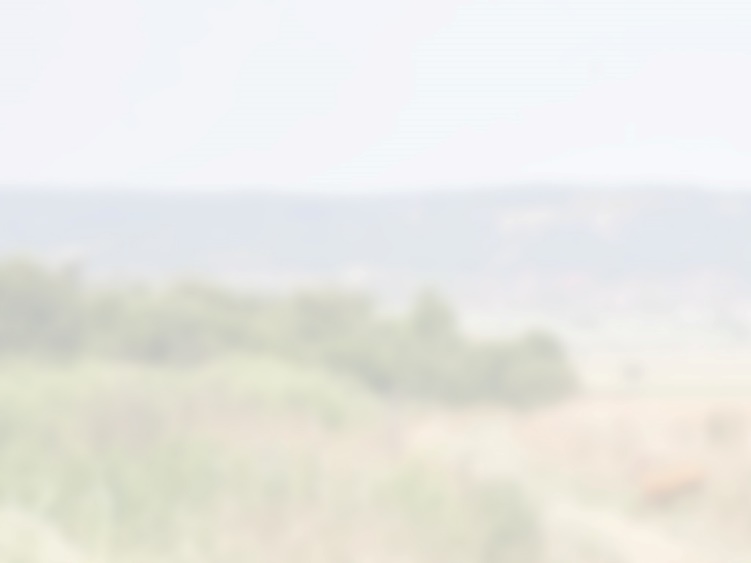 Módosítások a célterületekben
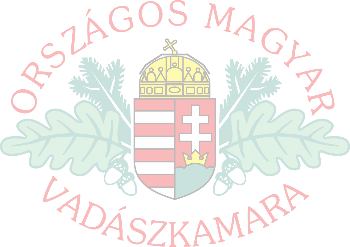 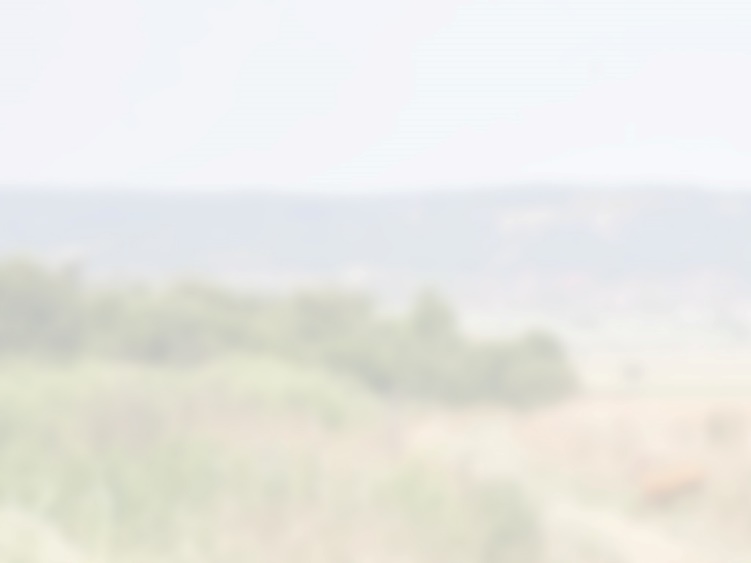 2/1. Fás szárú fajokból álló szegélyek kialakítása, rágóerdő telepítés, csenderesek, vadbúvók kialakítása
Támogatható: földhasználóval kötött megállapodás, csemete beszerzés, vállalkozói munkadíj, védőkerítés építése az első évben
Kötelező a helyszín megjelölése: Hrsz/GPS koordináta
Mérettel kapcsolatos előírások:
minimális terület méret 0,25 ha/blokk
minimális szélesség 6 m
minimális sorszám 3 sor
Rágóerdő esetében meghatározott fafajok
Elszámolható legmagasabb összeg: 700 ezer Ft/ha
A célterületre benyújtott pályázattal elnyerhető legmagasabb pontszám: 260 pont
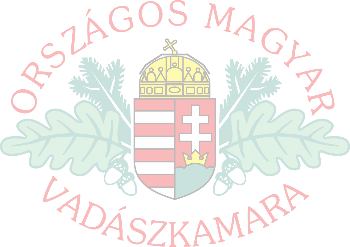 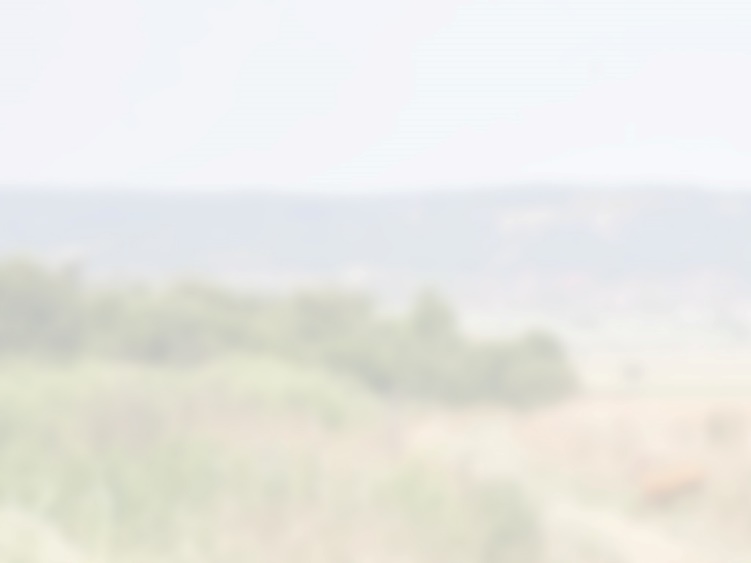 2/2. Apróvad táplálkozó- és búvóhelyek kialakítása szántóföldi kultúrák vetésével
Támogatható: földhasználóval kötött megállapodás, vetőmag beszerzés, művelés vállalkozói munkadíja
Kötelező a helyszín megjelölése: Hrsz/GPS koordináta
Mérettel kapcsolatos előírások:
minimális terület méret 0,25 ha/blokk
minimum 3 ha/vadászterület
Meghatározott növényfajok
Csak vegyes kultúra vetése lehetséges
Tilos a vegyszerezés
Elszámolható legmagasabb összeg: 175 ezer Ft/ha
A célterületre benyújtott pályázattal elnyerhető legmagasabb pontszám: 240 pont
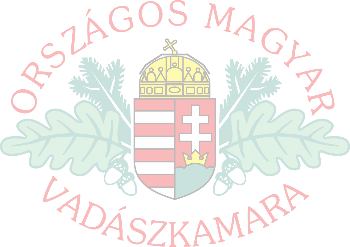 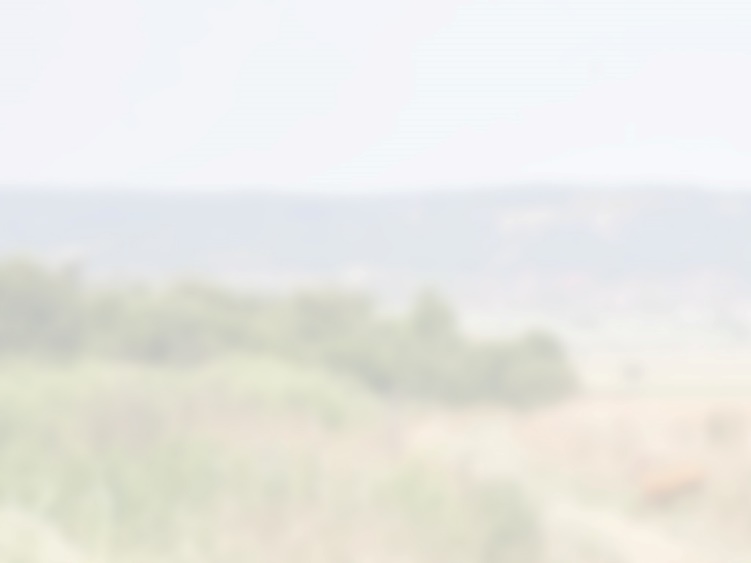 2/3. Termesztett növényféleségek diverzifikálása évelő zöldtakarmány keverékek telepítésével
Támogatható: földhasználóval kötött megállapodás, vetőmag, vetőmagkeverék beszerzés, művelés vállalkozói munkadíja
Kötelező a helyszín megjelölése: Hrsz/GPS koordináta
Mérettel kapcsolatos előírások:
minimális terület méret 0,25 ha/blokk
minimum 3 ha/vadászterület
Meghatározott növényfajok
Csak keverékek telepítése lehetséges, legalább 3 főnövény
Kaszálás csak július 1. után (kivéve az 1. év), vadbarát módon
Elszámolható legmagasabb összeg: 250 ezer Ft/ha
A célterületre benyújtott pályázattal elnyerhető legmagasabb pontszám: 260 pont
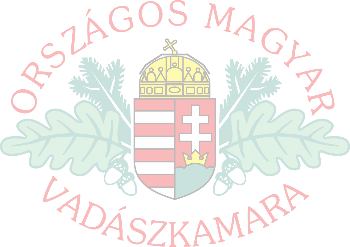 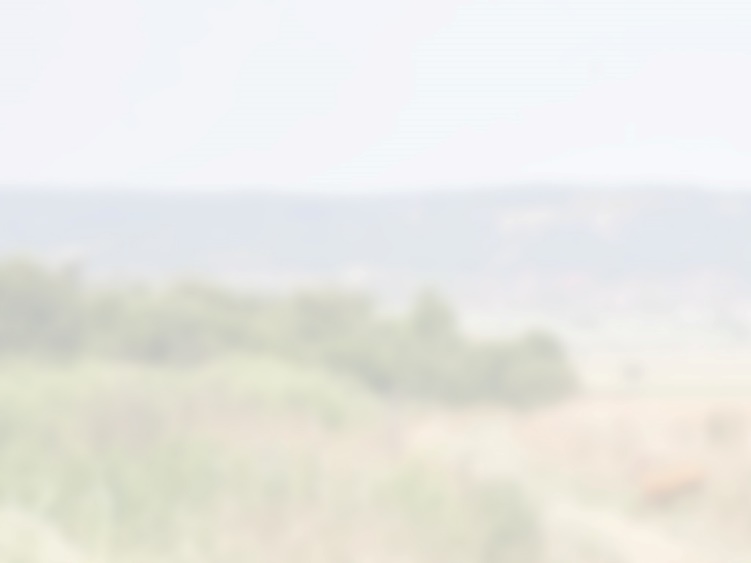 2/4. Vadászterület vízellátását javító beavatkozás
Támogatható: víznyerőhely létesítése, szélkerekes-, napelemes kút telepítése, meglévő kutak felújítása, víztartály, lajtos kocsi, szivattyú vásárlása, hatósági engedélyek költsége
Kötelező a helyszín megjelölése: Hrsz/GPS koordináta
Elszámolható legmagasabb összeg: 
Dagonya esetében: 200 ezer Ft/létesítmény
Itató esetében: 400 ezer Ft/létesítmény
A célterületre benyújtott pályázattal elnyerhető legmagasabb pontszám: 280 pont
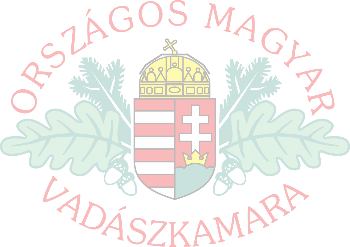 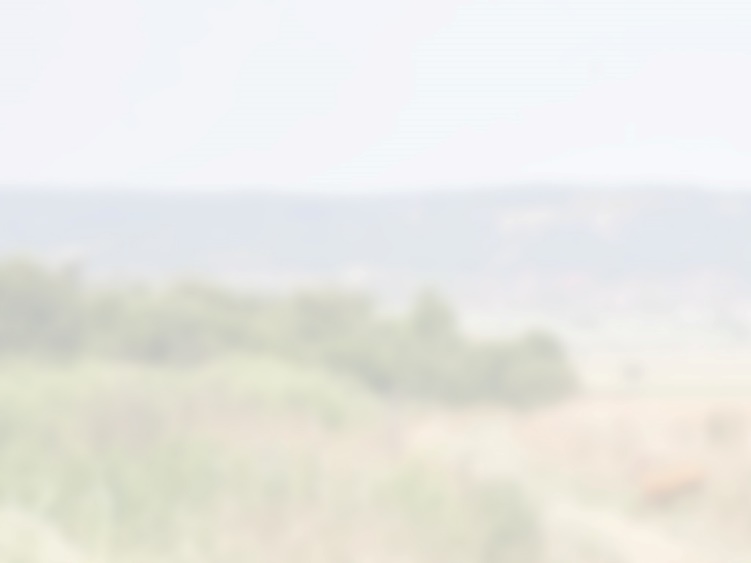 2/5. Ragadozógyérítés, csapdapark fejlesztés
Támogatható: csapdák, csapdafelhúzók vásárlása, varjúfélék fogására használható élvefogó csapdák anyagköltsége, kotorékozást végzők megbízási díja, csapdák működtetésével kapcsolatos költségek
Csapdázási napló, kotorékozási napló vezetése kötelező
Támogatott csapdatípusok:
Hattyúnyak, testszorító, ládacsapda, visszatartó kábeles, Larsen, svéd, létrás
Csapdatípusonként meghatározott legmagasabb elszámolható támogatási összeg
Meghatározott kötelező használati időszakok
A célterületre benyújtott pályázattal elnyerhető legmagasabb pontszám: 260 pont
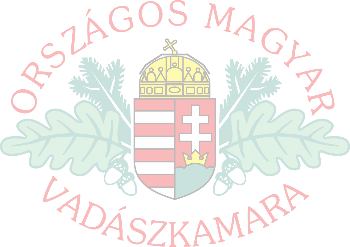 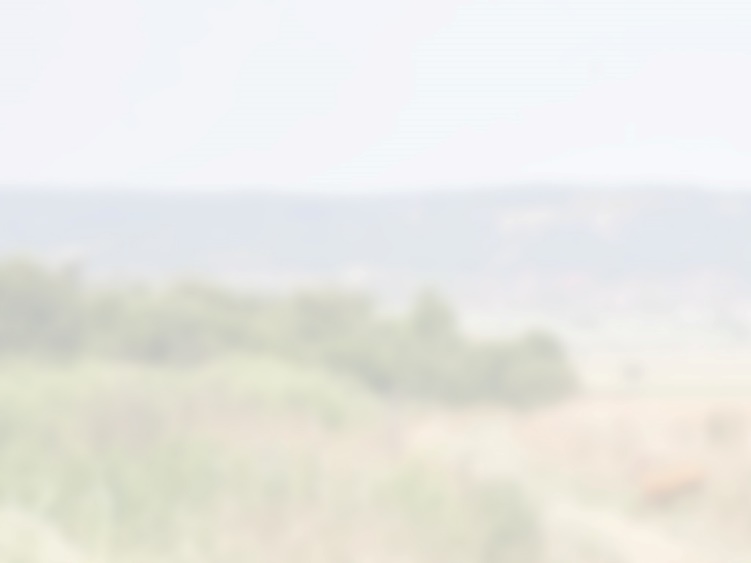 2/6. Fácán állománygazdálkodás fejlesztése
Támogatható: 
Csak kotlósos, pulykakotlósos nevelési módszer:
nevelés helyszínének bérleti díja
villanypásztor vásárlása
nevelőládák, etetők, itatók vásárlása
kotlós és naposcsibe vásárlása
Csak abban az esetben elnyerhető, ha a Pályázónak van támogatható élőhelyfejlesztési pályázata idén, illetve ragadozógyérítési idén vagy tavaly
A fácántyúk vadászata Pályázó teljes vadászterületén tilos a fenntartási időszak végéig!
Legmagasabb elszámolható összeg: 2500 Ft/felnevelt fácán
A célterületre benyújtott pályázattal elnyerhető legmagasabb pontszám: 240 pont
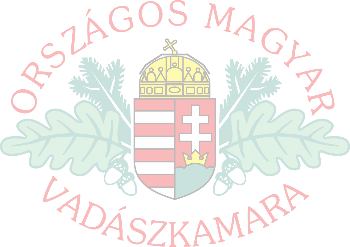 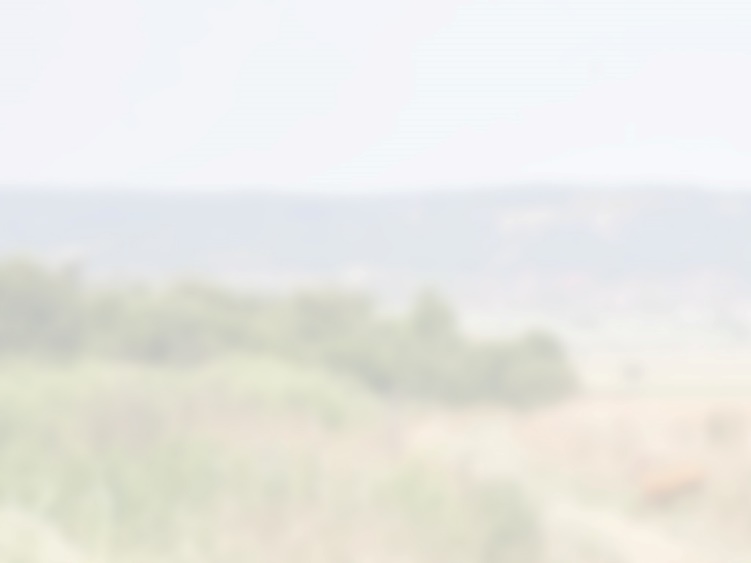 2/7. Apróvad- és őzetetők vásárlása és elkészítése
Támogatható: 
Apróvad- és őzetetők és itatók vásárlása
Apróvad- és őzetetők alapanyag költsége
Típusonként és berendezésenként meghatározott legmagasabb elszámolható összeg
A célterületre benyújtott pályázattal elnyerhető legmagasabb pontszám: 220 pont
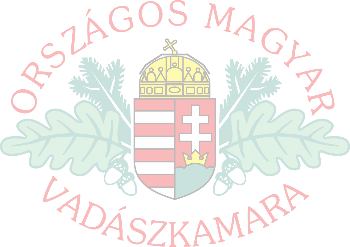 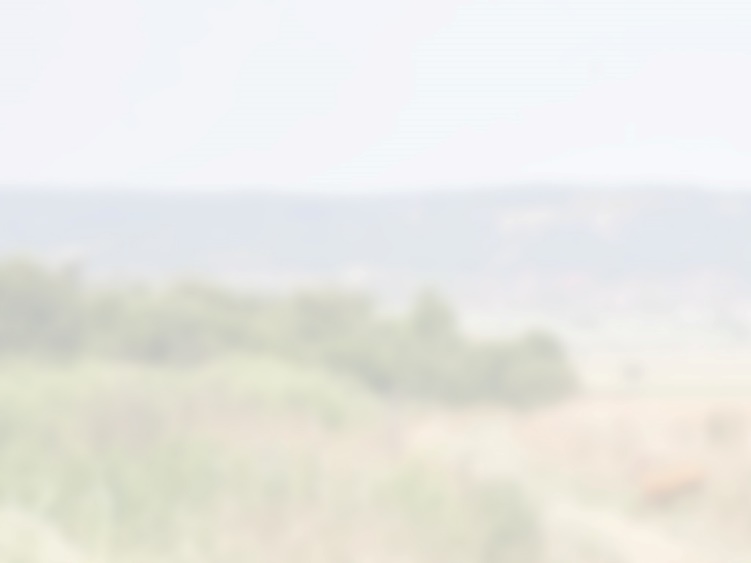 Aktuális információk
Október 1-től elérhető a pályázati rendszer online felülete (KAPOR)
Már lehet regisztrálni, adatokat feltölteni, ismerkedni a rendszerrel
Elérési út: https://arxoft.pro/kapor 
Október 10-től indul el a pályázatok benyújtása és tart egészen október 31-ig
Minden a pályázathoz kapcsolódó dokumentum megtalálható a Kamara honlapján: https://www.omvk.hu/oldal/vadgazdalkodasi-alap
Friss hírek, információk a honlapon és a KAPOR kezdőlapján!
A kérdéseket, észrevételeket várjuk:
A felhívásban megadott elérhetőségeken
Az alap@omvk.hu elektronikus levélcímen
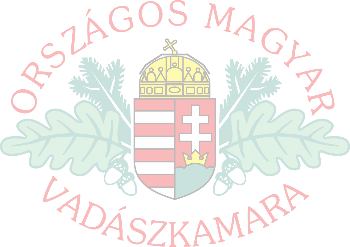 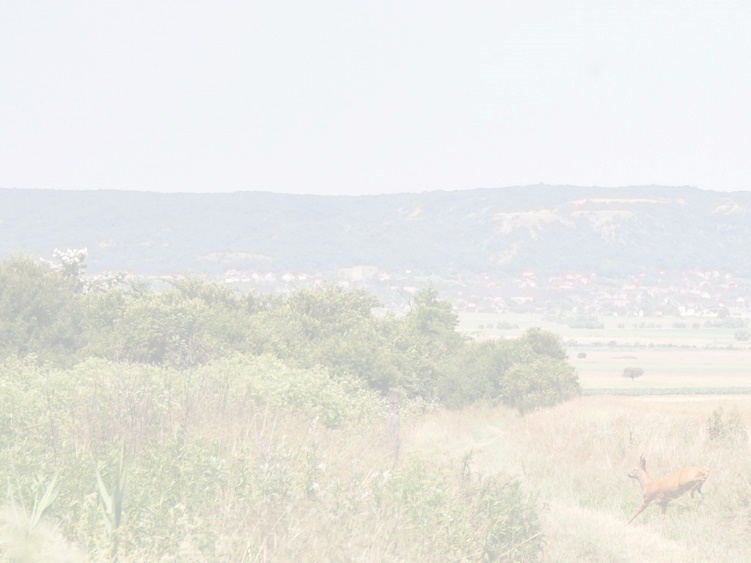 Köszönöm megtisztelő figyelmüket!
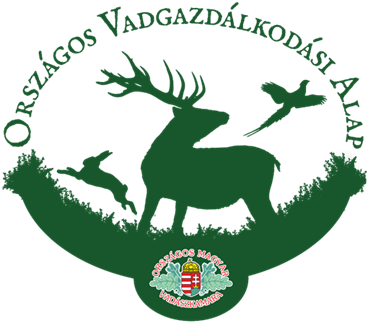 Kovács Gábor
Vadgazdálkodási főmunkatárs
+36 30 239 4659
kovacs.gabor@omvk.hu